College Prep Courses
Shirley J. Mills
Shirley.mills@utrgv.edu
(956) 665-7427
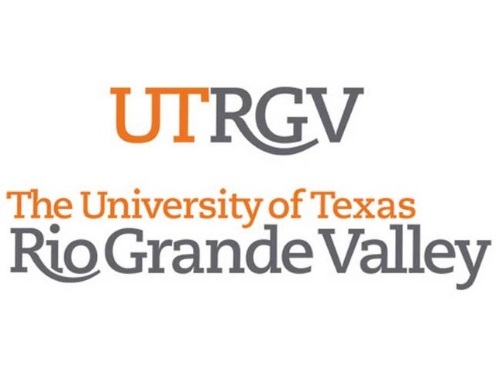 REGION I AND REGION II MOA
Texas A&M International University
Coastal Bend College
Del Mar College
Texas A&M University Corpus Christi
Texas A&M University Kingsville
University of Texas Rio Grande Valley
South Texas College
Texas Southmost College
Texas State Technical College
Laredo Community College
College Prep Courses (CPC)
Not a test prep
College readiness courses
Math assignments are online but requires teacher support during class time
ELA has an online book; requires full time teacher
Successful Course Completion
Both courses require a 70% for the final course grade
Math final exam requires 70% or higher
ELA requires 70% for Final Portfolio
Is effective for TWO years for student
Who should take these college prep course(s)?
“Bubble” students who want to go to college and have passed their End of Course (EOC) exams in reading, writing, and/or math
Not yet college ready in Math, Reading or Writing
Possible Issues
Start Time for ELA and Math beginning of the semester 
Need full year of work to be college ready
Mandatory Trainings